«Виртуальная экскурсия по мини музею»
Выставка календарей
МАДОУ «ЦРР - д/с 371»
Крохалева Любовь Леонидовна
Создание мини - музеев в детском саду является одним из источников приобщения детей к истории и культуре.
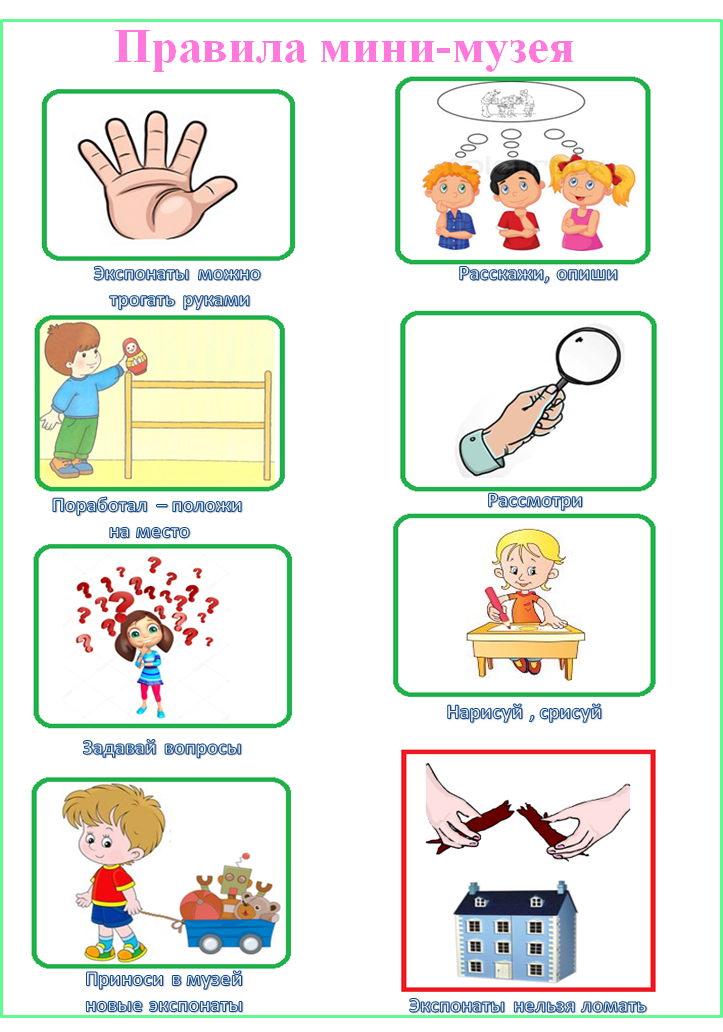 Совместно с детьми
 придумали правила
 посещения своего 
мини музея.
Силами нас самих педагогов и родителей всегда собираются экспонаты для нашего мини музея: на этот раз - разные виды  календарей.
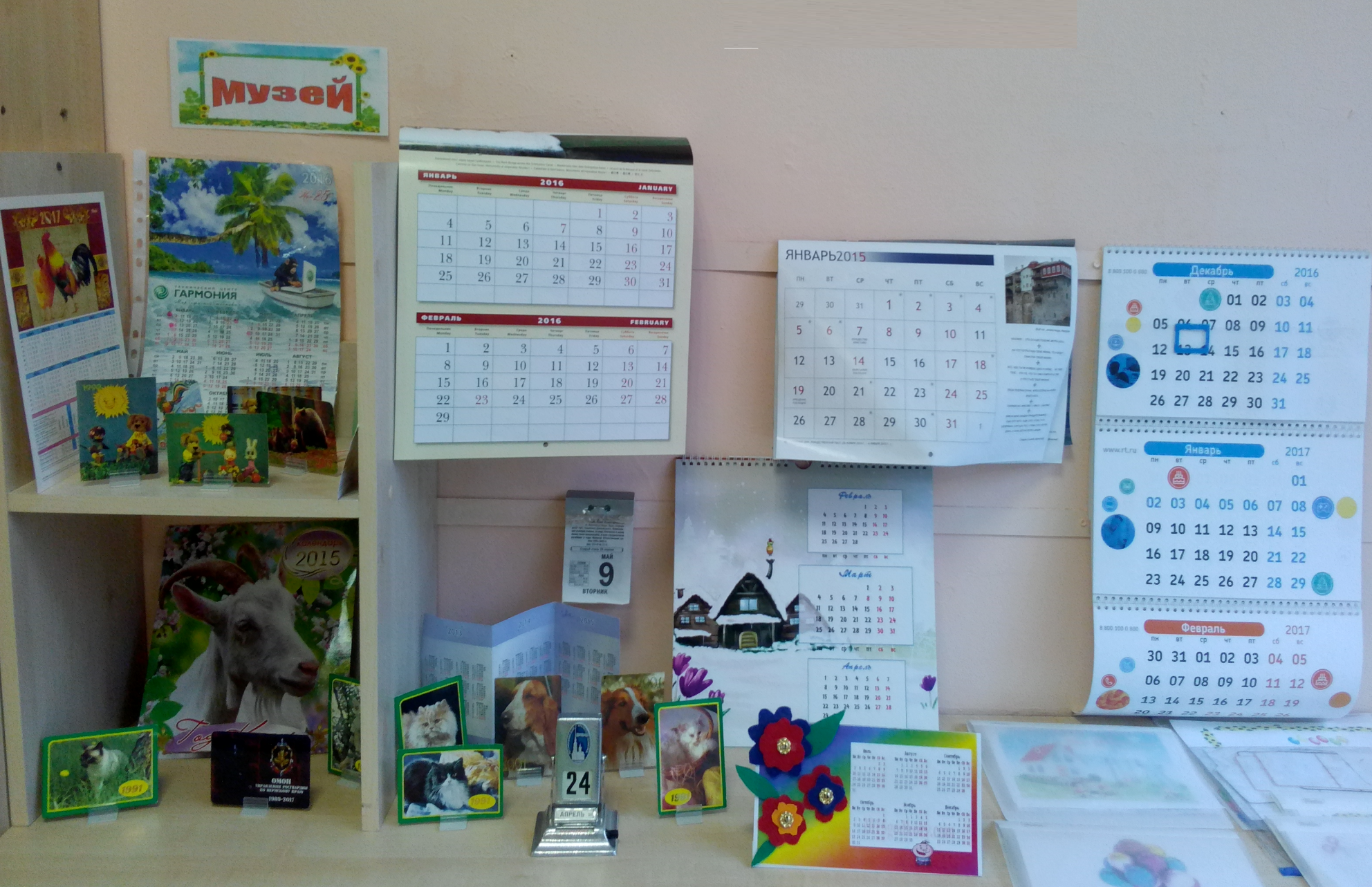 Экспонаты мини-музея используются для проведения различных занятий по развитию речи, формированию элементарных математических представлений, воображения, интеллекта, эмоциональной сферы ребенка.
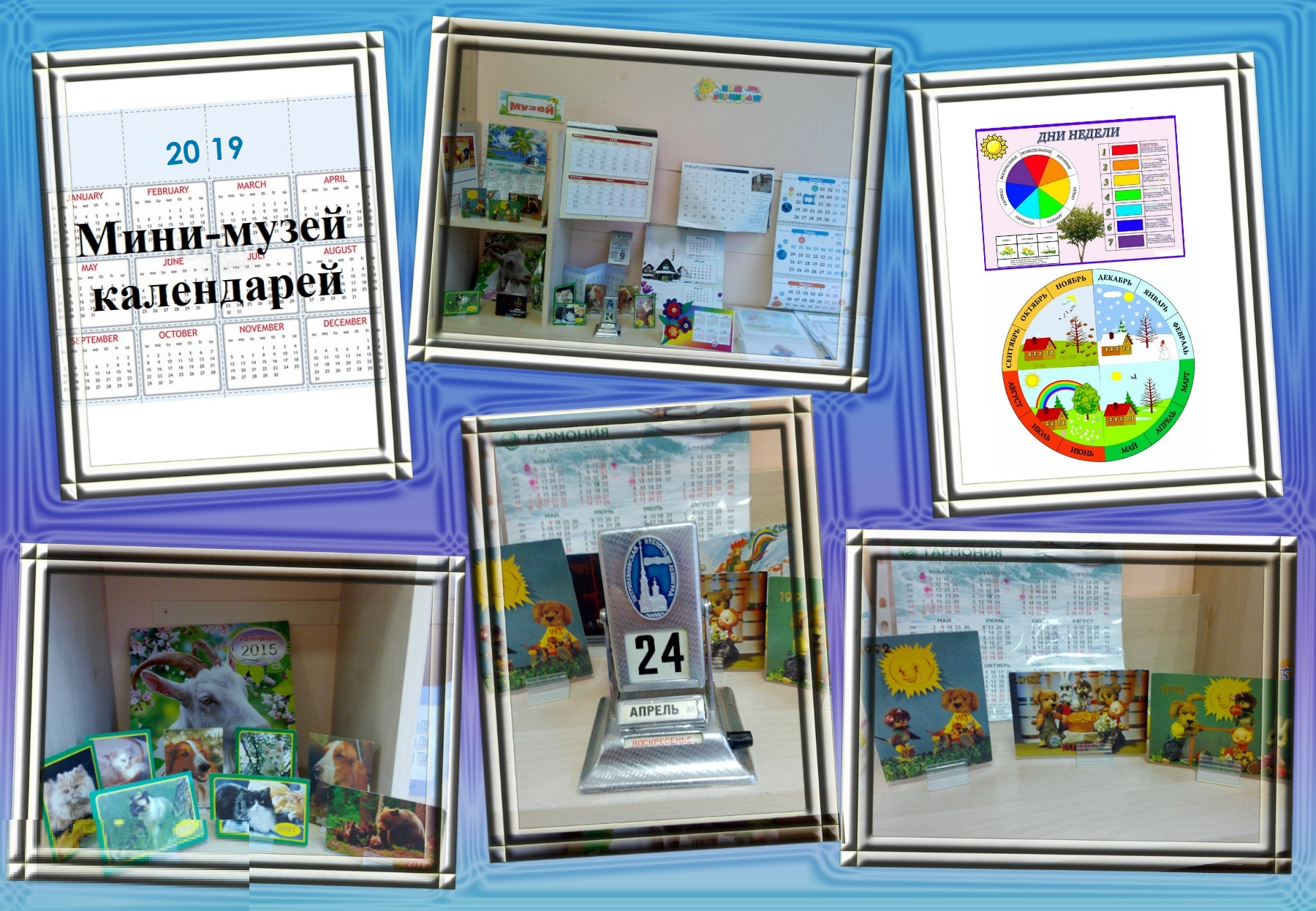